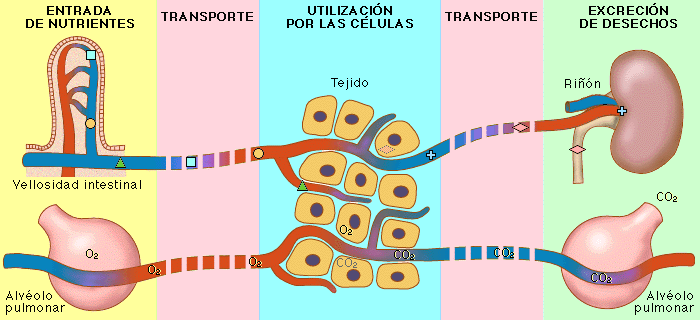 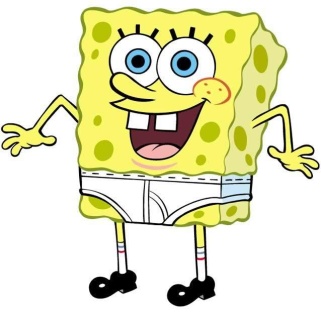 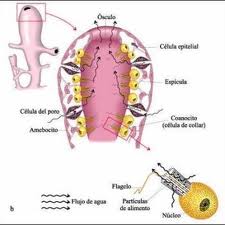 PORIFERS
Porus inhalants ---.Coanòcits ( digestió intracel.lular)----Cavitat Atrial----  Òscul
PORIFERS
CNIDARIS
CAVITAT GASTROVASCULAR
ÚNICA OBERTURA: BOCA I ANUS
TENTACLES (amb cel.lules urticants) AL VOLTANT DE LABOCA
DIGESTIÓ MIXTA (1er extracel.lular i després intracel.lular)
22
PLATIHELMINTS
BOCA/ANUS VENTRAL I CENTRAL
FARINGE MUSCULOSA
TUB DIGESTIU RAMIFICAT CEC
DIGESTIÓ MIXTA
ELS PARÀSITS NO TENEN APARELL DIGESTIU (tenia) (absorció  a través de la pell)
ANÈL.LID
TUB DIGESTIU REGIONALITZAT : BOCA, FARINGE, ESÒFAG,PAP, MORELLA, INTESTÍ I ANUS
En alguns la faringe té funció de succió : sangonera
MOL.LUSC
TENEN GLÀNDULES ANNEXES ( HEPATOPÀNCREES I  SALIVARS)
RÀDULA (ÒRGAN RASPADOR) …… ESÒFAG……ESTÓMAC……INTESTÍ…..ANUS
ARTROPODE CRUSTACI
BOCA….ESÒFAG CURT……ESTÓMAC (SAC CARDÍAC mastegador  i SAC PILÒRIC digestiu)….
INTESTÍ……ANUS

							HEPATOPÀNCREES
ARTROPODE INSECTE
BOCA….FARINGE…..PAP…..MORELLA O MOLINET GÀSTRIC…..ESTÒMAC AMB CECS GÀSTRICS…. INTESTÍ…… ANUS
GLANDULES SALIVARS
APENDIX BUCALS ADAPTATS AL TIPUS D´ALIMENTACIÓ: PICADOR, LLEPADOR,XUCLADOR I MASTEGADOR
APARELLS BUCALS D´INSECTES
MASTEGADOR
(saltamarti)

B.LLEPADOR
(mosca, abella)

C.XUCLADOR
(papallona)

D.PICADOR
(mosquit)
EQUINODERMS
(Eriçons i estrelles de mar)
BOCA VENTRAL (amb llanterna d´aristòtil mastegadora en eriçons)…..ESÒFAG CURT….ESTÒMAC (penetra en braços de les estrelles: cecs pilòrics)…INTESTÍ….ANUS DORSAL
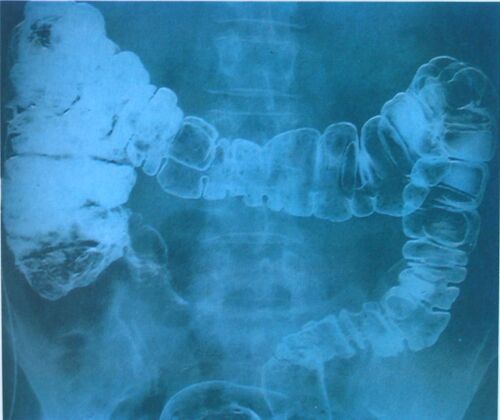